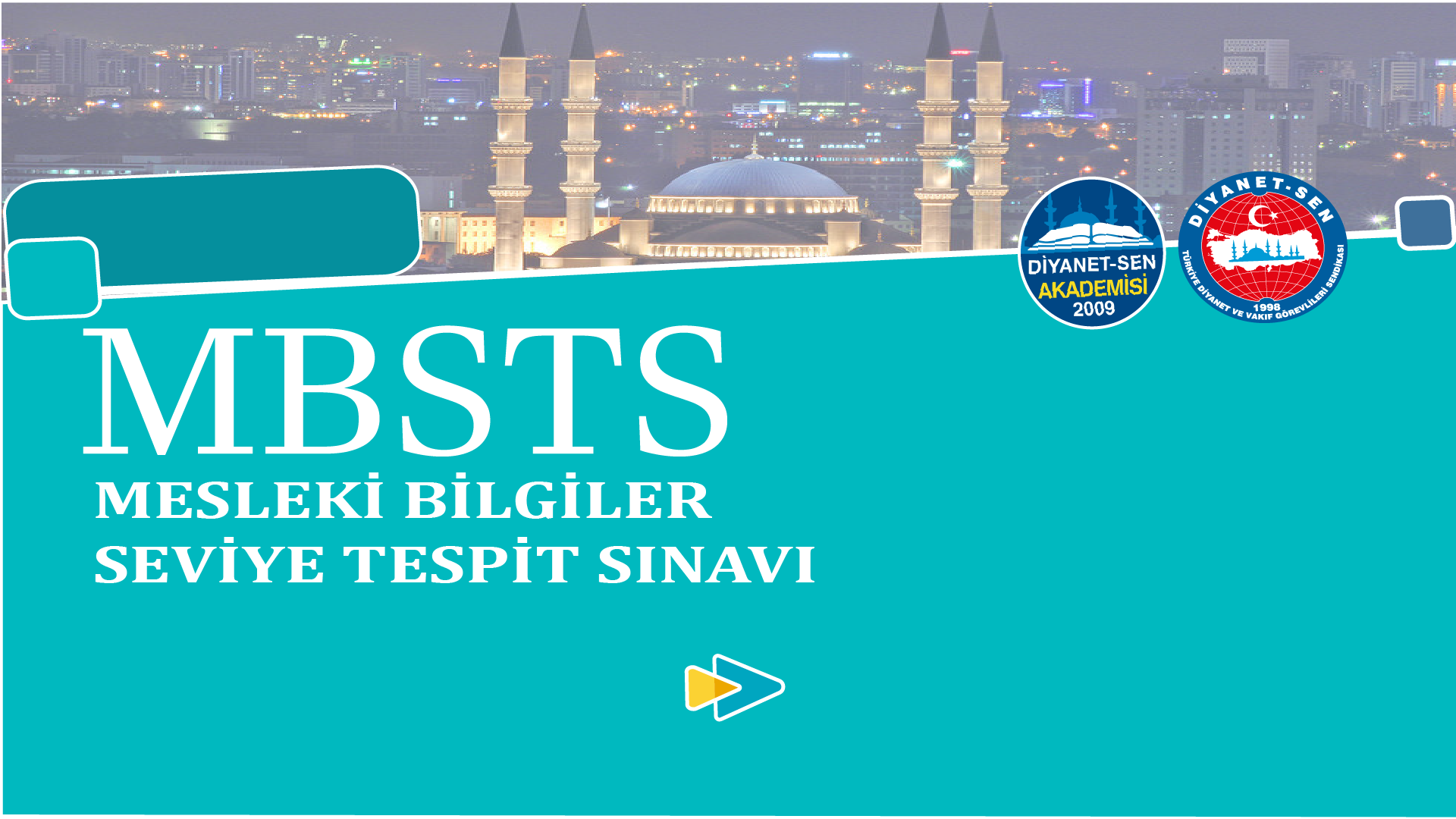 İMAN VE İMAN ESASLARI
BÖLÜM 3:
İMAN VE İMAN ESASLARI
Bu derste neler öğreneceğiz?
Bu derste; öncelikle ahirete iman üzerinde duracağız. Bu bağlamda ahiret hayatının aşamalarından bahsedeceğiz.
Dersin ikinci kısmında ise kaza ve kadere iman konusuna değineceğiz. Bu bağlamda tevekkül, rızık ve ecel kavramlarına da dikkat çekeceğiz.
Son olarak ise konuyla ilgili örnek soruları gözden geçireceğiz.
İman Esasları: Ahirete İman
İmanın bir diğer esası ahirete inanmaktır.
Sözlükte ahiret, «son gün» anlamına gelmektedir. Terim anlamı ise, İsrafil’in (a.s.) Allah’ın emri üzerine sur’a ilk defa üflemesiyle birlikte başlayacak olan hayata denilmektedir. 
İsrafil (a.s.) sur’a Allah’ın emri üzerine ikinci defa üflediğinde ise insanlar diriltilerek hesaba çekilecek, herkes yapıp ettiklerinin karşılığını görecektir.
Ahirete İman
Kur’an’da el-yevmü’l-ahir (son gün) olarak ifade edilmiştir. Yine Kur’an’da yevmü’l-bas (diriliş günü), yevmü’l-kıyame (kıyamet günü), yevmü’d-din (ceza ve mükâfat günü) yevmü’l-hisab (hesap günü), yevmü’t-telak (kavuşma günü), yevmü’l-hasre (pişmanlık günü) olarak zikredilmiştir.
Ahirete İman
Yüce Allah haricinde yaratılmış olan her şeyin bir sonu vardır. Hiç sonu gelmeyecek ve hiç ölmeyecek olan yalnız Allah’tır. Kıyametin kopacağı ve ahiret hayatının başlayacağı nasslar ile sabit olmakla birlikte ne zaman kopacağına dair kesin bir bilgi yoktur. Bu husus da Allah’tan başkasının bilgisi yoktur.
Ahirete İman
Birçok ayette Allah’a imanla ahirete iman beraber zikredildiği gibi ahireti inkâr edenlerin Allah’ı da inkâr durumuna düştükleri ifade edilir (Nisâ 4/38; Ra‘d 13/5). Çünkü sorguya çekileceği ve dünyada yaptıklarının karşılığını göreceği ikinci bir hayata inanmayan kimsenin Allah’ın varlığını kabul edişi, çoğu zaman felsefî bir kanaatten öteye geçemez.
Ahirete İman
Felsefî kanaatler kalbin değil fikrin ürünleridir ve kişinin davranışlarına yön verme gücünden genellikle yoksundur. Emir altına girmek, davranışlarını insan üstü âlemden gelen prensiplere göre düzenlemek ve ileriki bir hayat programı çerçevesinde sorumluluk almak istemeyen insanlar, ahiret gerçeğini inkâr ederler. Hatta buna engel olacak vicdanlarının sesini bile kısmaya çalışırlar.
Ahirete İman
Kur’ân-ı Kerîm ahireti inkâr edenleri kibirli ve katı yürekli olarak tasvir eder.
Maddî hazlara düşkün ve bayağı arzularını tatmin için kalbini karartan, kibirli, mütecaviz, merhametsiz, yetimi itip kakan, fakire bizzat yardımcı olmadığı gibi başkaları nezdinde de bu konu için gayret göstermeyen kimse, “din günü”nü, yani ahireti inkâr eder.
Kısa bir dünya hayatından sonra ölümle her şeyin son bulduğunu iddia etmek, insan ruhunu sonu belirsiz bunalımlara sürükler. Düşünen kafa ve duyan gönüllerin bunu kabullenmesi mümkün değildir.
Ahirete İman
Kur’an’ın tarifi ile kıyamet koptuktan sonra her şey yok olacaktır. İsrafil (a.s) sur’a ikinci defa üflediğinde tüm insanlar yeniden dirilecek ve mahşer yerinde toplanacaklardır. Hesap, sual, mizan cennet ve cehennem sonraki aşamalardır.
Ahiret Hayatının Aşmaları
1. Ölüm, Kabir ve Kıyamet
Her canlı ölümü tadacaktır, bu kaçınılmaz sondur. Ancak hiç kimse nerede, ne zaman ve nasıl öleceği hakkında bilgi sahibi değildir.
Yaşlılık ya da gençlik ölüm için bir kriter değildir. Ölmek ruhun bedeni terk etmesi demektir.
Kabir ise, ölen kişinin defnedildiği yer anlamına gelmektedir. Ölüm ile başlayıp yeniden dirilmeye kadar devam edecek hayata kabir hayatı denilmektedir. Burası dünya hayatı ile ahiret hayatı arasında bir geçiş yeridir. Kabir hayatı “berzah” diye adlandırılmıştır.
1. Ölüm, Kabir ve Kıyamet
Kabirde Münker ve Nekir melekleri gelerek sorular sorarlar.
Bu sorular “Rabbin kim, Peygamberin kim, dinin ne?” şeklindedir.
Kıyamet ise, sözlükte; kalkmak, ayaklanmak manalarına gelmektedir.
Terim anlamı olarak, evrenin yok olması ve insanların yeniden diriltilerek ayağa kalkması, mahşere doğru yönelmesidir.
2. Ba’s Yeniden Dirilme
İsrafil (a.s) sur’a Allah’ın emri ile ikinci defa üfleyecek ve insanların hepsi diriltileceklerdir.
Kur’an yeniden dirilişi inkâr edenlere, bu durumun aklen mümkün olduğunu ve mutlaka meydana geleceğini belirtmektedir. Bunun için de bazı deliller ileri sürerek bu gerçeği ispatlamaktadır.
2. Ba’s Yeniden Dirilme
Bu delillere kısaca değinecek olursak;
Öncelikle bir şeyi ilk defa yoktan var edenin, ikinci defa var etmesinin mümkün olduğuna vurgu yapılır (Yasin, 78-79).
İkinci olarak ise zor bir şeyi yaratanın kolay bir şeyi yaratmasının da mümkün olduğuna değinilir (Rum, 27).
3. Mahşer
Öldükten sonra diriltilen insanların toplanacağı yer anlamına gelmektedir. İnsanların toplandıkları yere arasat da denilmektedir.
Kur’an’da mahşer anından bahseden pek çok ayet bulunmaktadır. Bu ayetlerde mahşer anının müminler için rahat, kâfirler için ise sıkıntılı geçeceği ve zerre miktarı kadar işlenen hayır ya da şerrin karşılığının görüleceği bildirilmiştir (Yunus, 45; Abese, 34-42).
4. Amel Defteri
İnsanlar mahşerde toplandıktan sonra dünyada iken yapmış oldukları her şeyin kayıtlı olduğu amel defterleri sahiplerine dağıtılır. Bu defterlerin mahiyeti bilinmemektedir. Dünya da Kirâmen Kâtibin meleklerinin yazdıkları bu defterler, cennetlik olan kişilere sağdan, cehennemlik olan kişilere ise soldan ya da arkadan verilir. Defteri sağdan alanlara “ashab-ı yemin”, soldan ya da arkadan alanlara ise “ashab-ı şimal” adı verilmektedir.
5. Hesap
İnsanlar amel defterlerini aldıktan sonra Allah tarafından hesaba çekileceklerdir.
Hiçbir adaletsizliğin söz konusu olmadığı sorgu esnasında zerre miktarı kadar iyiliğin de kötülüğünde karşılığı verilecektir.
6. Mizan
Sözlükte terazi anlamına gelmektedir. Terim anlamı ise, ilahi adaletin ölçüsüdür. Mahiyeti bilinmeyen mizanın dünyadaki tartılara, terazilere benzemediği açıktır. Mizan için Kur’an’da “adalet terazileri” tamlaması kullanılmıştır. İnsanların iyilikleri ve kötülükleri tartılacak ve ilahi adalet tecelli edecektir.
7. Cennet ve Cehennem
Bilindiği üzere cennet iyiliklerin karşılığı olan mükâfat yeridir.
Cehennem ise de kötülüklerin karşılığı olan ceza yeridir.
Cennet ve cehennem ile ilgili Kur’an-ı Kerim’de pek çok ayet bulunmaktadır. Bu ayetlerde; hem müminleri teşvik etmek hem insanları korkutmak, tehdit etmek hem de zerre miktarı iyiliğin ve kötülüğün karşılığının olacağını insanlara bildirmek için cennet ve cehennem ile ilgili tasvirler ve açıklamalar görmek mümkündür.
Bilgi Notu…
Kur’an-ı Kerim’de Cennet İçin Kullanılan İsimler
Cennetü’l-Me’va
Cennet-i adn
Darü’l-huld
Darü’l-mukame
Cennetü’n-naim
Makamü’l-emin
Firdevs
Darü’s-selam
Kaza ve Kadere İman
Kader kelimesi sözlükte; ölçü, miktar, düzen anlamlarına gelmektedir.
Terim anlamı olarak ise Allah’ın ezelden ebede kadar olacak şeylerin zaman ve yerini, özellik ve niteliklerini sonsuz ilmi ile önceden bilmesi ve sonsuz kudreti ile takdir etmesidir.
Evreni belirli nizam ve ölçüye göre düzenleyen ilahi yasaları ifade eder.
Kaza ve Kadere İman
Kaza kelimesi ise sözlükte; hüküm, bitirme gibi anlamlara gelmektedir. Terim anlamı olarak ise Allah’ın ezelde takdir ettiği şeylerin zamanı geldiğinde gerçekleşmesi, takdir ettiği şekilde yaratması demektir. Kader Allah’ın yasaları, evrende kurmuş olduğu ölçü kaza ise işlerin kanun ve ölçülerine göre meydana gelmesidir. Her şeyi yaratan Allah’tır, ondan başka yaratıcı yoktur. Her şey Allah’ın bilgisi dâhilindedir ve zamanı gelince gerçekleşir.
Kaza ve Kadere İman
Kader ve kaza kavramları ele alınırken Allah’ın ilim, irade ve tekvin sıfatları gündeme gelmelidir. Çünkü Allah’ın hem bilmesi hem de yaratması söz konusudur. Fakat bu noktada «Allah’ın ilmi, iradesi ve tekvini karşısında insanın konumu ne olacak» sorusu akla gelmektedir. Bu sorunun cevabı şu şekildedir; Yüce Allah insanı yaratmış, insana iyi ile kötüyü ayırt edebilecek güç, akıl ve irade vermiştir.
Kaza ve Kadere İman
İnsan aklı ve iradesiyle iyi olanı tercih edip, kötü olandan sakınması gerekir ve insandan beklenen de istenen de budur. İnsanın seçme, tercih etme, karar verme gücüne cüzi irade denilmektedir. Yani insan hangi yöne doğru iradesini kullanırsa sorumluluk ona aittir fakat tercih ettiği yön doğrultusunda yaratma fiili Allah’a nispet edilmektedir.
Kaza ve Kadere İman
Kader ve kaza başlığı altında başka bazı kavramlar insan açısından gündeme gelmektedir.
Bu kavramlar; Tevekkül, rızık ve eceldir.
Tevekkül
Tevekkül, sözlükte; güvenmek, teslim olmak manalarına gelmektedir.
Terim anlamı olarak ise, yapılacak bir işte elden gelen maddi manevi tüm sebeplere başvurduktan sonra Allah’a dayanıp güvenmektir. Başka bir ifadeyle kişinin hedefe ulaşmak için kendisine düşen görevi yerine getirdikten sonra neticeyi Allah’a bırakmasıdır.
Tevekkül
Kadere inanmak, tembellik, boş vermişlik, miskinlik değildir. Tevekkül ile birlikte kader inancı çalışma, ilerleme, emek kavramlarıyla anlam taşımaktadır (Bkz. Al-i İmran, 159; Talak, 3; Tevbe, 51).
Rızık
Sözlükte “azık, faydalanılan şey” anlamlarına gelmektedir.
Terim anlamı ise Yüce Allah’ın canlılara vermiş olduğu tüm nimetlerdir.
Rızkı yaratan da veren de Allah’tır.
Haram olan bir şey onu kazanan için rızık sayılmakla birlikte, Allah’ın kulunun haram olan rızkı kazanmasına rızası yoktur.
Herkes kendi rızkını yer.
Ecel
Sözlükte “önceden belirlenmiş süre” anlamına gelmektedir.
Terim anlamı ise Allah’ın yaratmış olduğu her canlı için belirli bir yaşama süresi takdir etmesidir. Bu sürenin bitmesine yani ömrün sonuna ecel denilmektedir.
Kur’an’ın ifadesine göre ecel ne geciktirilebilir, ne de vaktinden önce gelebilir (Araf, 34).
Ecel hiçbir sebeple değişmez.
Sıra sizde… (9. Soru)
“…O’nun katında her şey belirli bir ölçüye göredir…” (Ra’d, 18).
“…Her şeyi yaratıp belirli bir ölçüye göre düzenleyen Allah en yücedir” (Furkan, 2).
Bu ayetlerden aşağıdaki sonuçların hangisine ulaşılamaz?
Her şey belirli bir düzene göre yaratılmıştır.
Evrendeki nizam ve ölçünün faili Yüce Allah’tır.
Yaratılışta ve evrende bir düzen vardır.
Evrendeki yaratılış devam etmemektedir.
Allah düzenin ve ölçünün sahibidir.
Sıra sizde… (10. Soru)
«O gün kişi, kardeşinden, annesinden babasından kaçar» (Abese, 34-36).
Bu ayette ahiret aşamalarının hangisinden bahsedilmektedir?
Mizan
Sırat
Hesap
Amel defteri
Cehennem
Sıra sizde… (15. Soru)
Mahşerde hesaba çekildikten sonra amel defterlerini sağdan alan ve cennet ile müjdelenenlere denilmektedir.
Mahşerde hesaba çekildikten sonra amel defterlerini soldan ya da arkadan alan ve cehenneme gönderilecek olanlara denilmektedir.
Tanımlanan iki kavram sırası ile aşağıdakilerden hangisidir?
Ashabu’l-Güzin - Ashabu’l-Şimal
Ashabu’l-Yemin - Ashabu’ş-Şimal
Ashabu’ş-Şimal - Ashabu’l-Yemin
Ashabu’l-Kibar – Ashabu’l-Kerim
Ashabu’l-Yemin - Ashabu’l-Kibar